קבוצת עניין נשימתית 2021
35 חברי ועדת ההיגוי + יו"ר
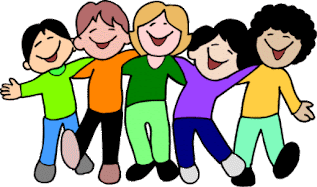 כרונולוגיית הדברים
03.02.21- מפגש זום ארצי- תחילת פעילות של הקבוצה
02.03.21- מפגש זום ועדת היגוי
20.04.21- מפגש זום ועדת היגוי
06.07.21- מפגש זום ועדת היגוי
24.07.21- כתיבת ופרסום נייר עמדה "תכנית מומלצת בהתנסות נשימתית"
03.11.21- יום עיון נשימתי בבית חולים מאיר
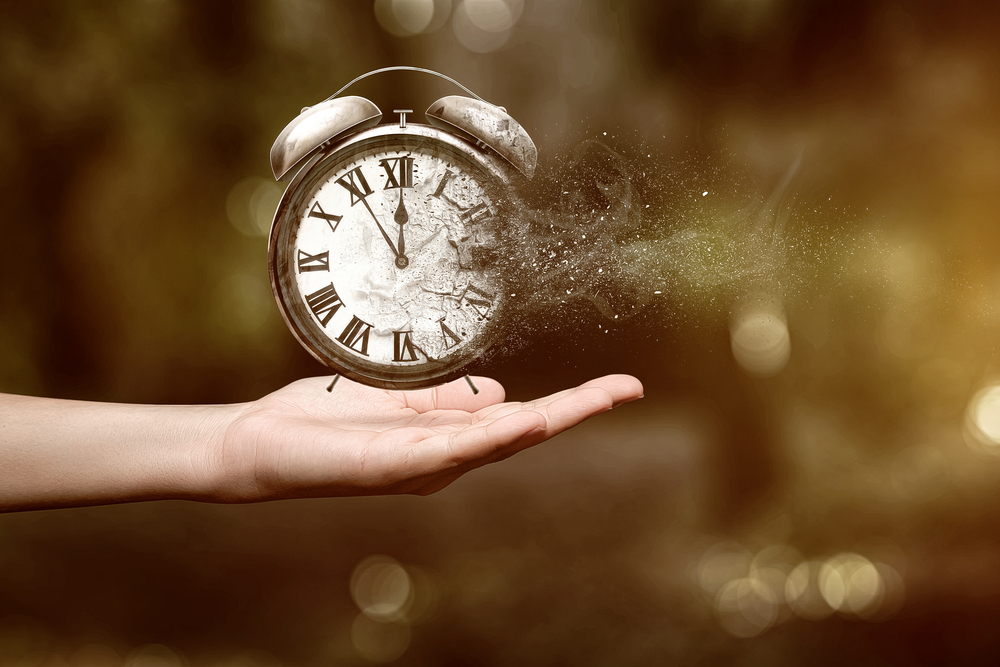 חומר אשר נוסף באתר העמותה
מטרות וחזון
נייר עמדה "תכנית מומלצת בהתנסות נשימתית"
נהלים ומסמכים של משרד הבריאות
מאמרים בנושאים שונים, כגון: COPD, COVID19, extubation, pleural effusion, CF
5 קישורים מומלצים
דגשים לפעילות הועדה
חברות בוועדת ההיגוי = חברות בתוקף בעמותה לקידום הפיזיותרפיה
בחירות יו"ר הועדה פעם ב- 3 שנים
הכנת תכנית שנתית הכוללת הוצאות והכנסות צפויות
יכום פעילות שנתית בסוף כל שנה
הצגת הפעילות של הועדה בכנס השנתי
כל פרסום היוצא מוועדת ההיגוי חייב לעבור דרך העמותה
תכנון לשנה הבאה
2-3 ימי עיון
קורס נשימתי 
כתיבת נייר עמדה
כתיבת כלי הערכה
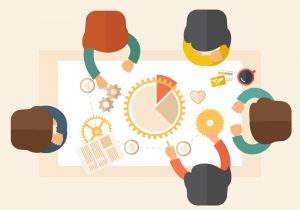 תכנון לשנה הבאהתתי קבוצה
נייר עמדה
כלי הערכה
קורסים וימי עיון
הדרכה קלינית והכשרת עובדים חדשים (?)
מאמרים ומצגות
פוסט קורונה

טיפול במחלות נוירומוסקולריות
קשר עם חו"ל
קידום התחום במוסדות שונים
מכשור לטיפול נשימתי
בהצלחה בשנה החדשה!